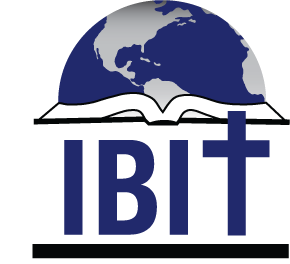 Misión
Hacer discípulos que hacen otros discípulos, plantando y nutriendo iglesias que son:

Bíblicas
Evangelísticas
Maduras
Relevantes
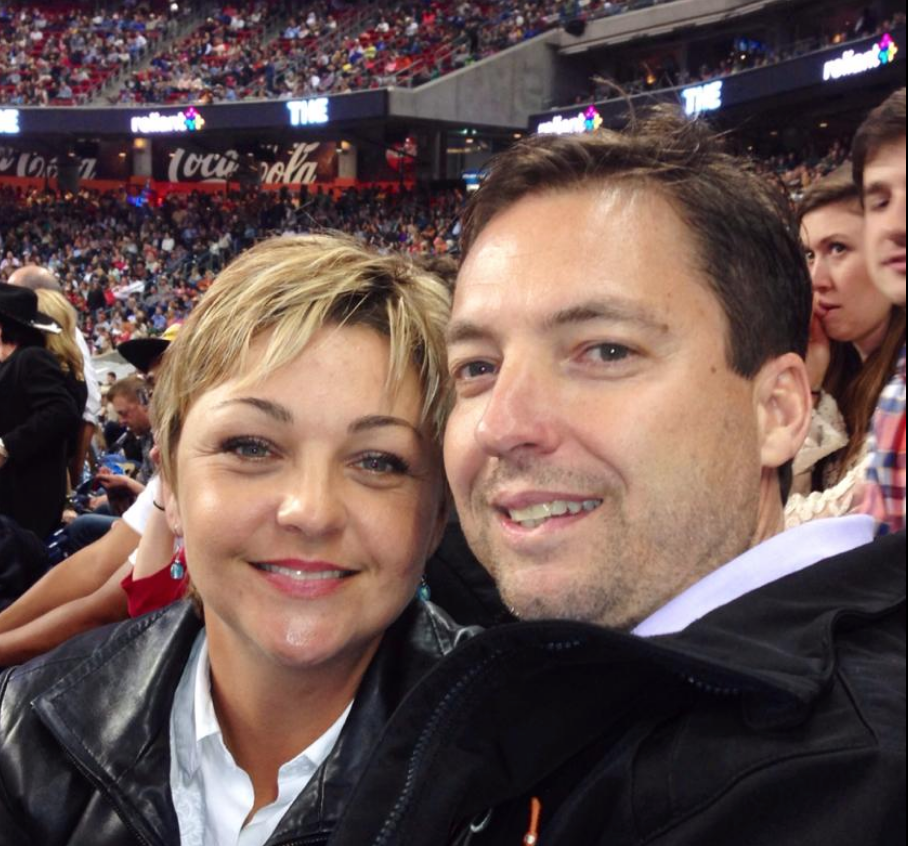 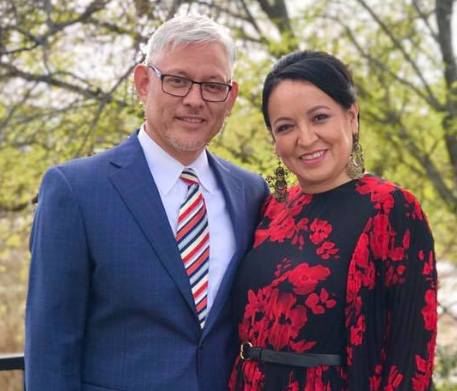 Cuerpo directivo2020
Gustavo y Micaela Villanueva
Greg y Jamie Lemon
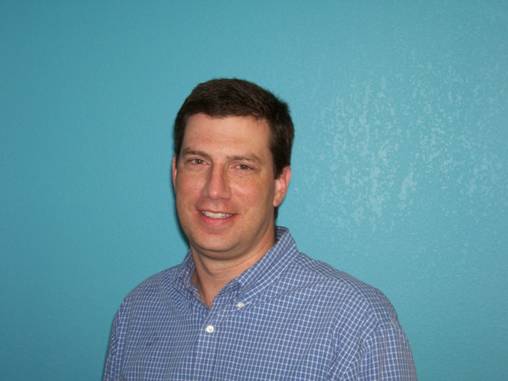 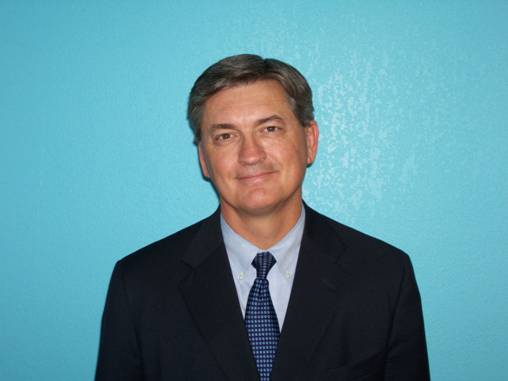 Alan Mashburn
Randy King
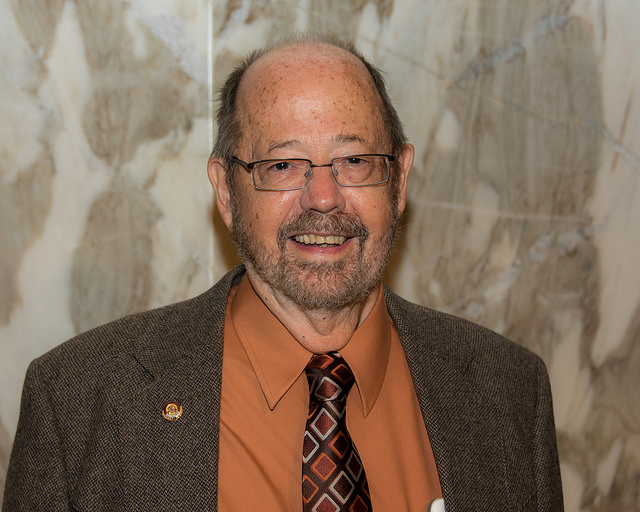 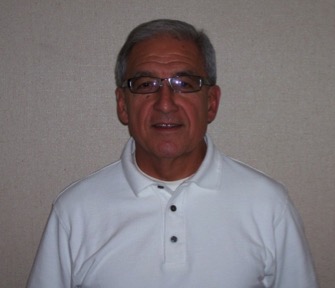 Flo Mata
Dick Nill
Valores de IBIT

Amor
Respeto
Diálogo abierto
Pasión para buscar la verdad y aprender JUNTOS
Unidad en el corazón del evangelio-- I Cor. 15:1-4, Mat. 22:37-40, Mat. 23:23, Ef. 4:4-6, etc)
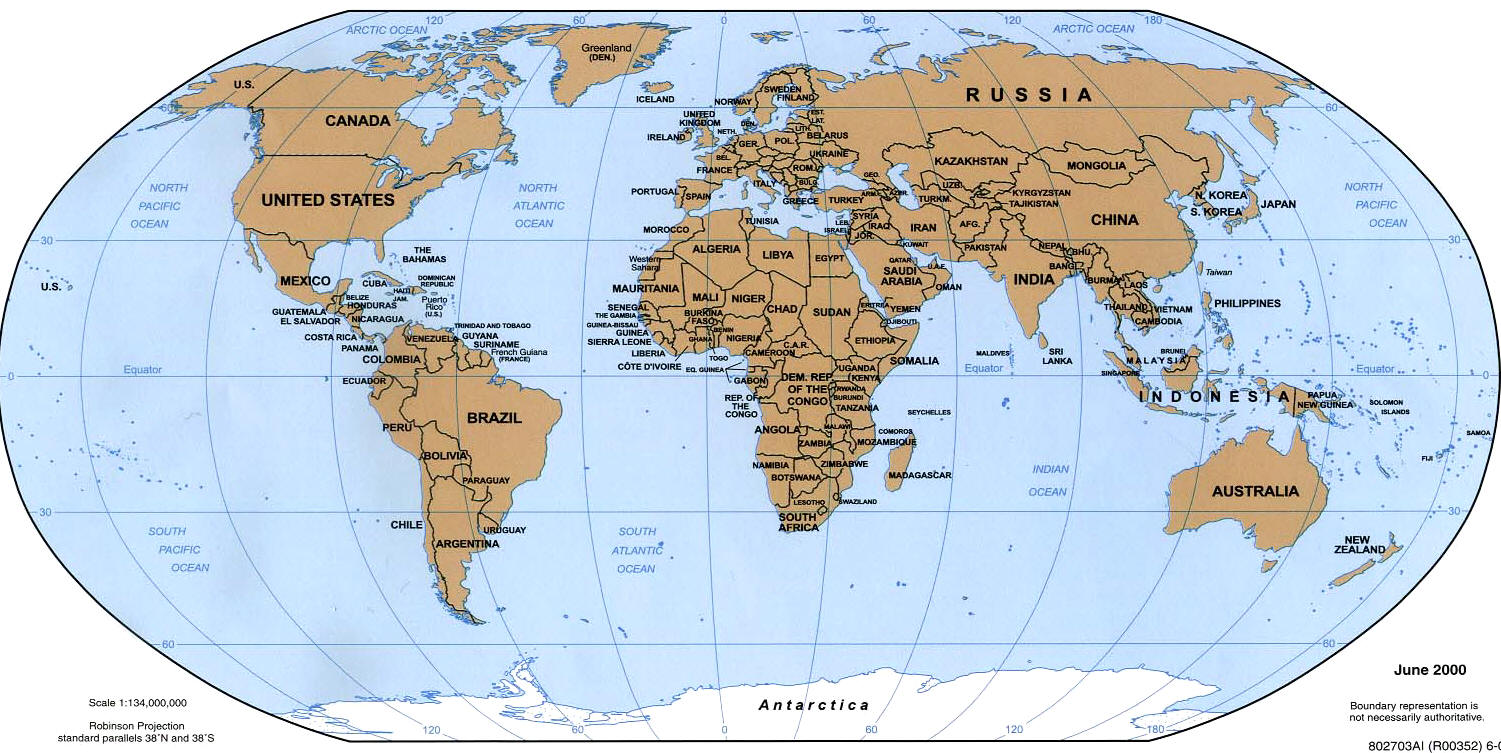 v
Valencia, Spain
v
v
v
v
v
v
Paises con sitios de video conferencias (amarillo):  18
Alumnos visitan de 116 paises (2100+ alumnos)
200,000+ visitas desde agosto 2011
¡4600+ alumnos de IBIT en el mundo!
100+ alumnos en clases intensivas,
Interactivas, en vivo,

2100+ alumnos en línea



                2400+ alumnos de las EBL 
                            (discos duros)
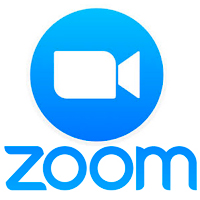 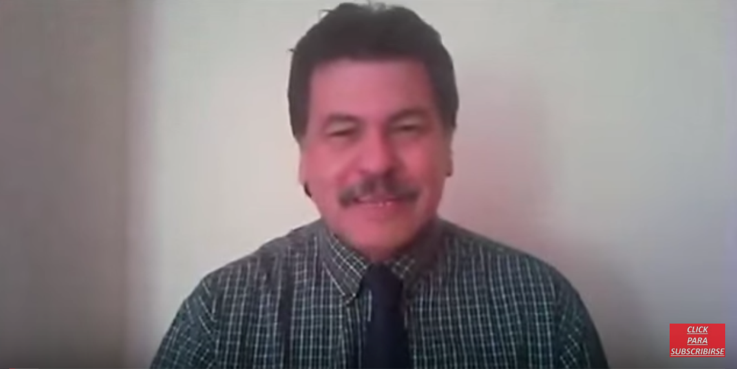 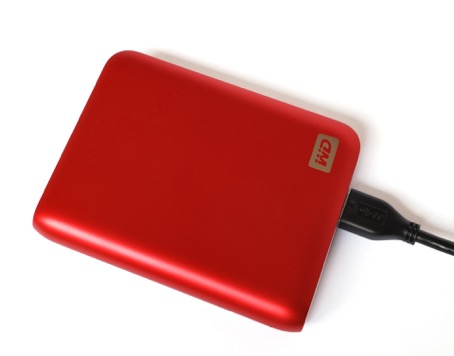 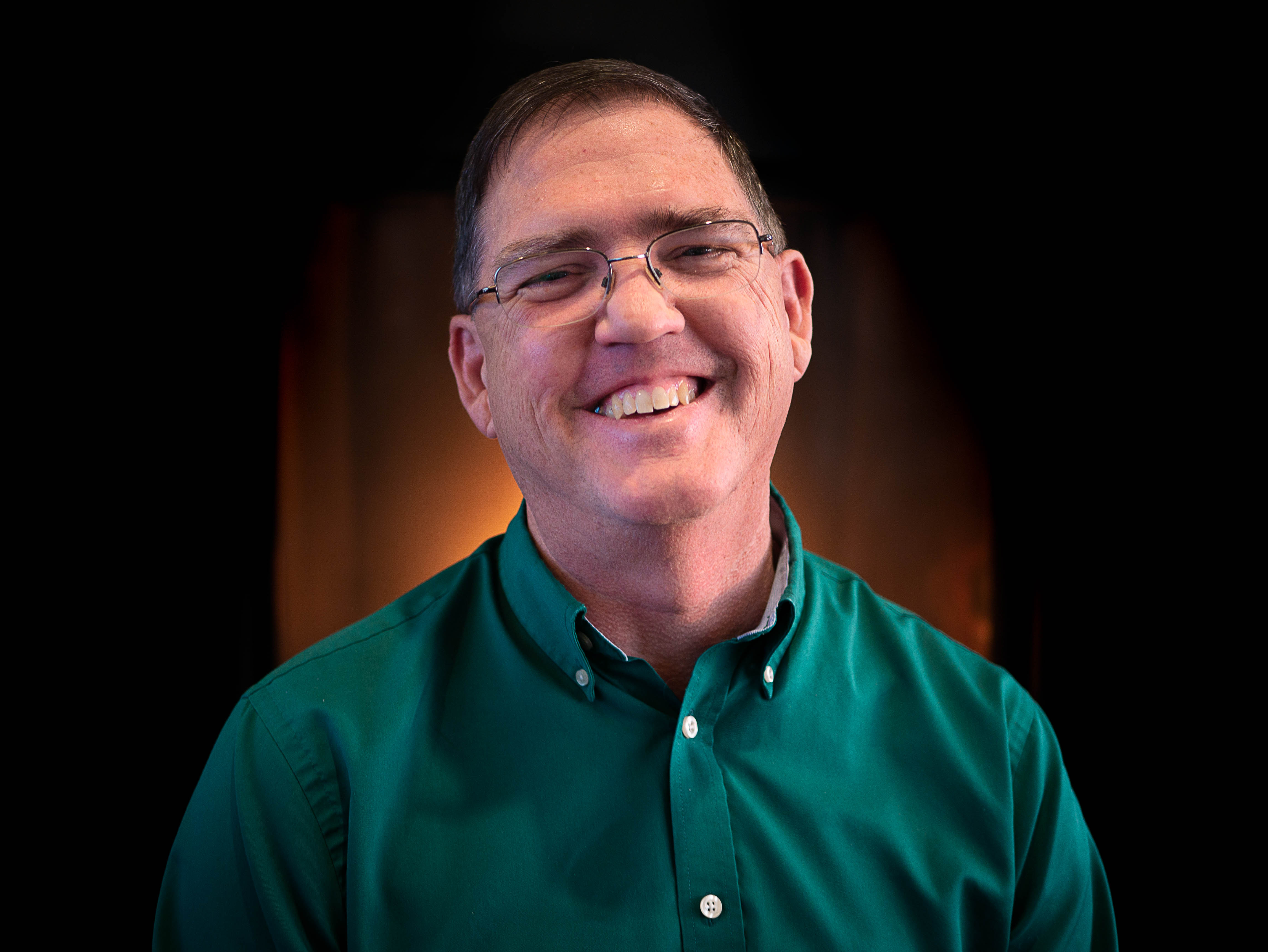 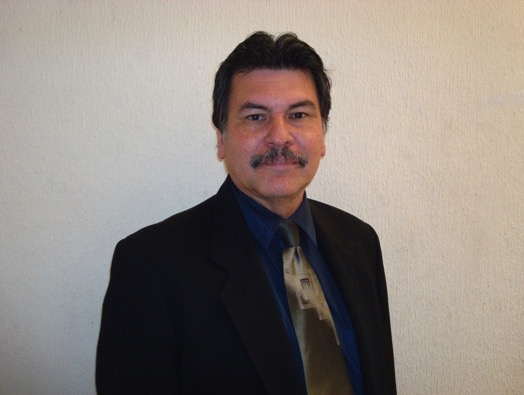 Dirección
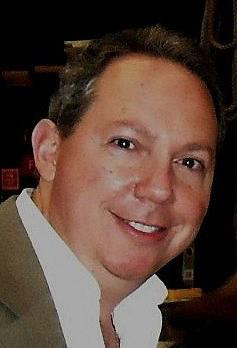 Esteban Austin
Director
Carlos Camacho
Supervisor de obras
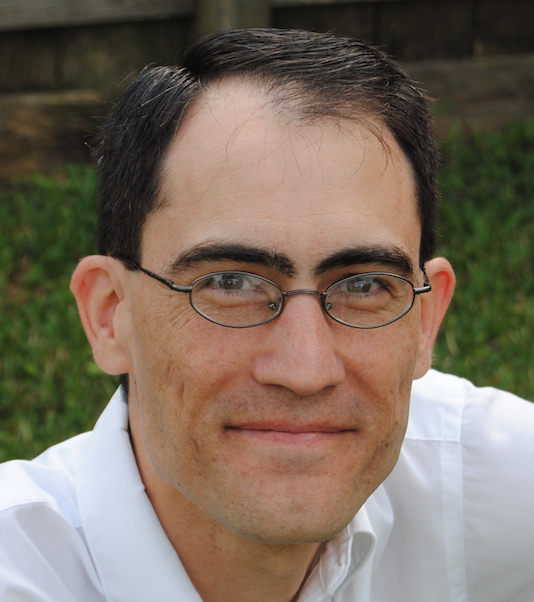 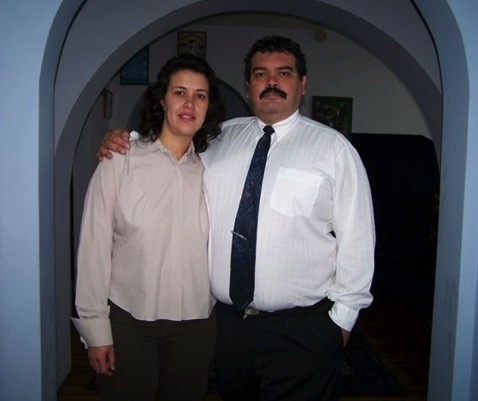 Daniel Urdaneta,
Especialista, tecnología
Kevin Montgomery
Director asistente
Pedro y Silvia del Pozo
Coordinadores, cursos en línea
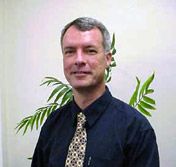 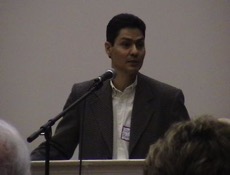 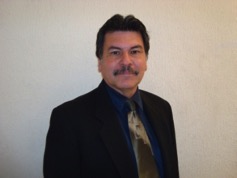 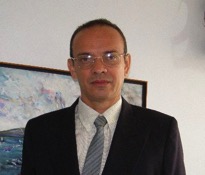 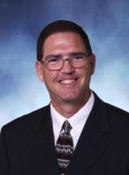 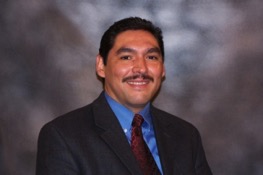 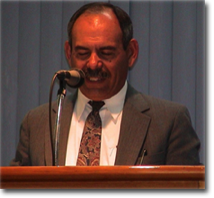 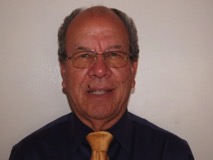 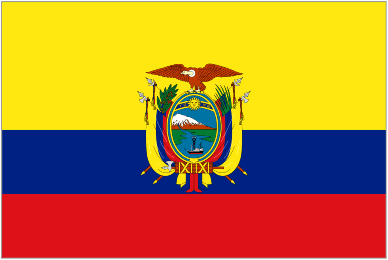 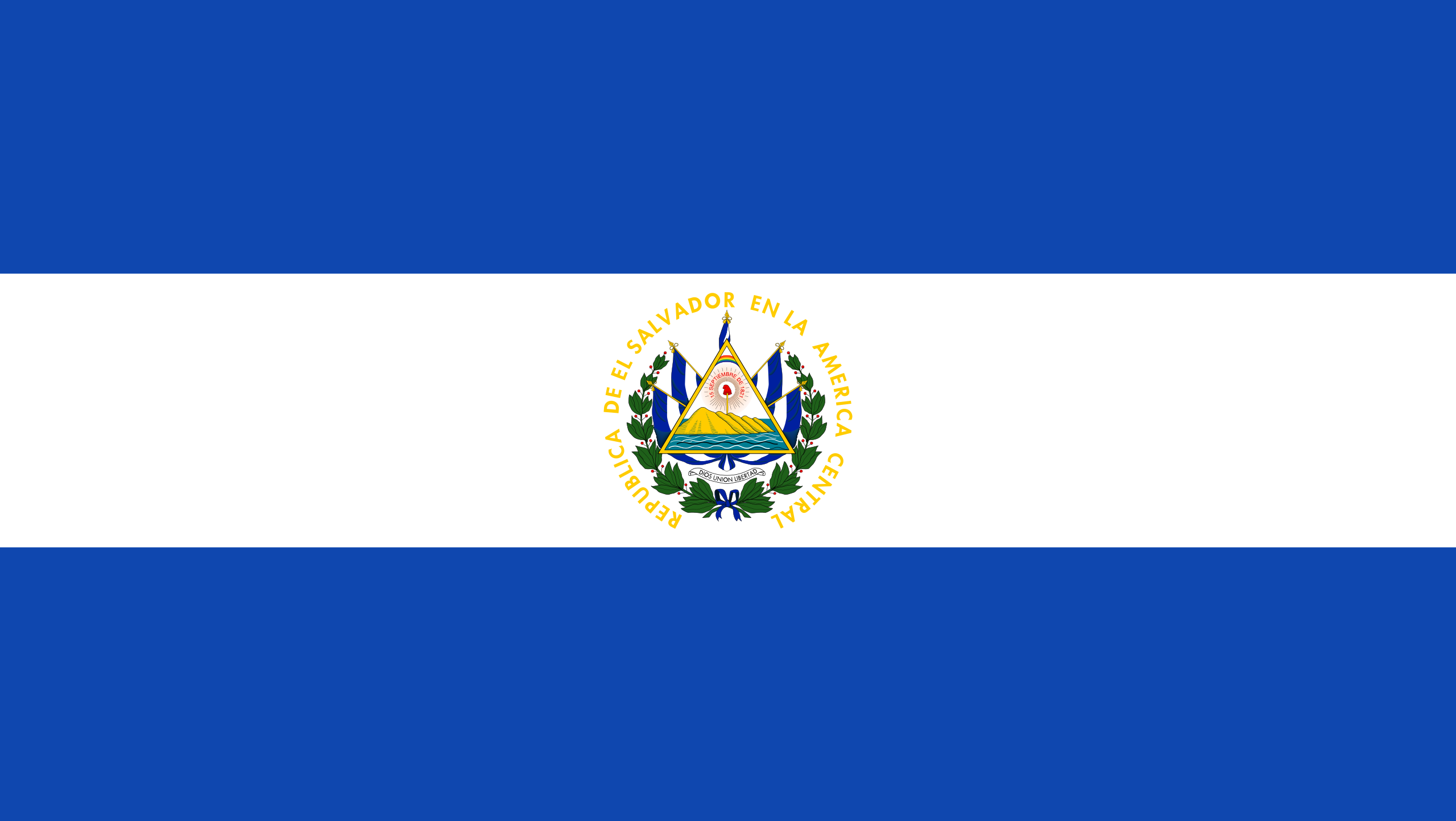 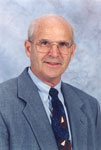 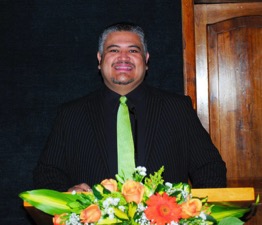 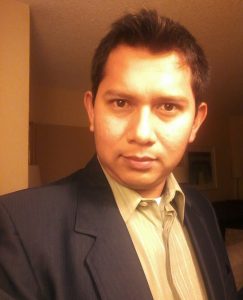 25 teachers, 7 countries
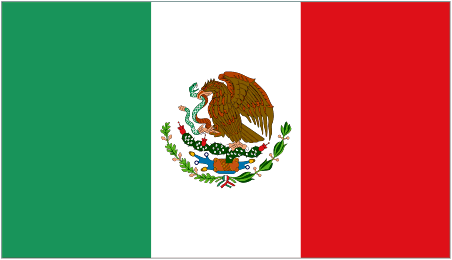 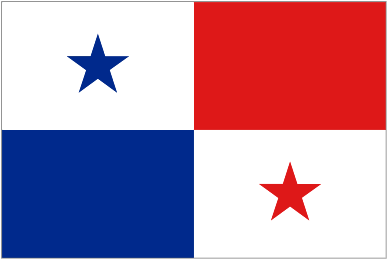 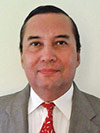 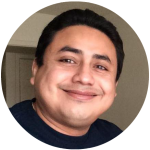 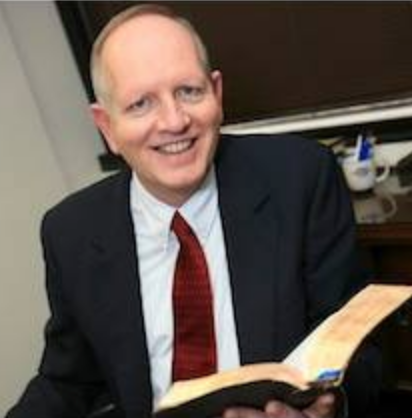 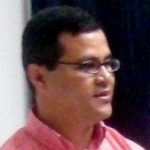 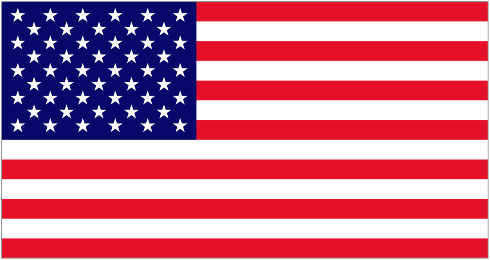 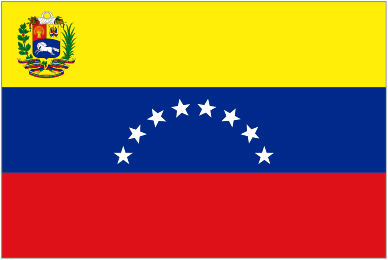 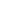 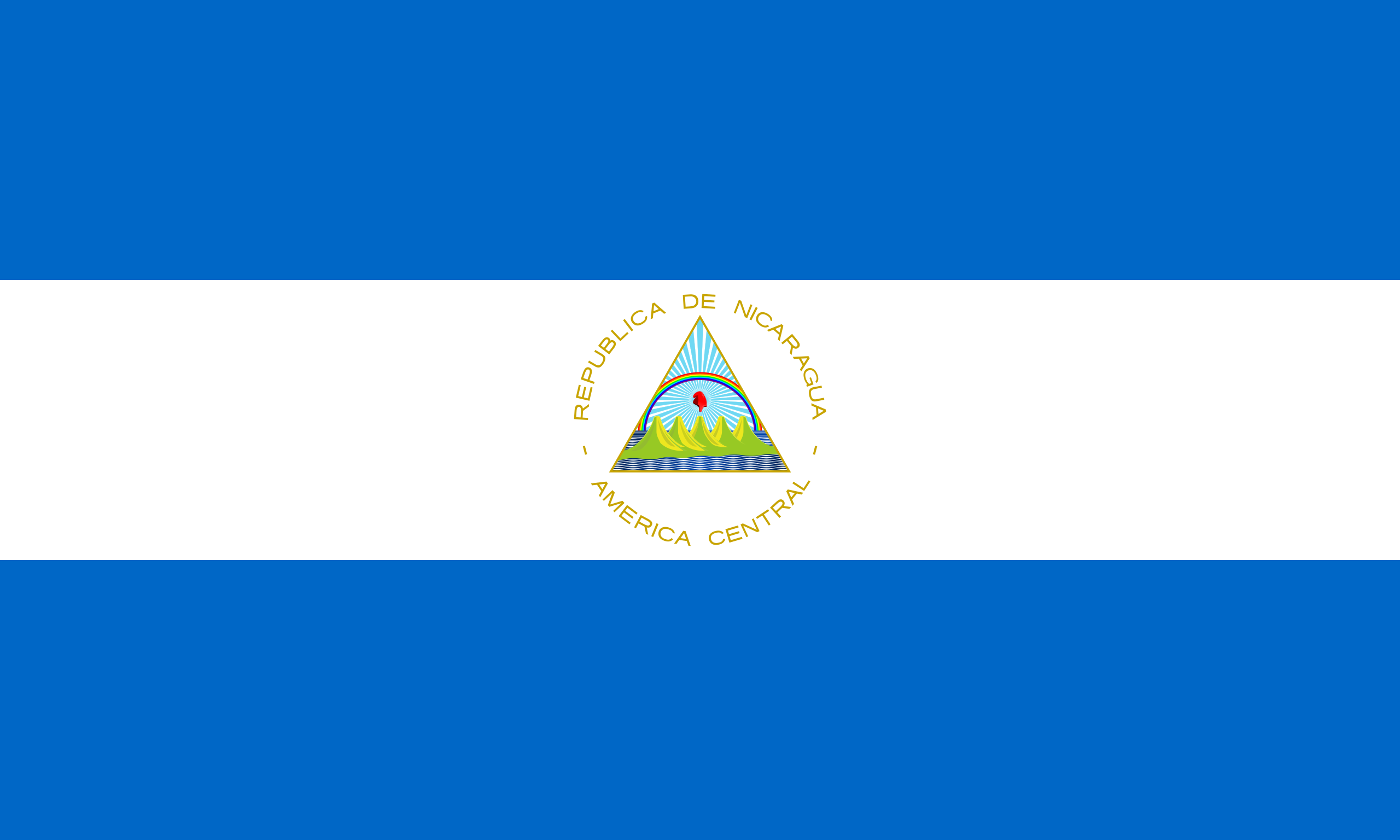 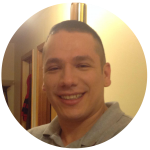 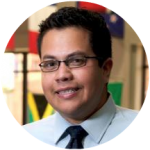 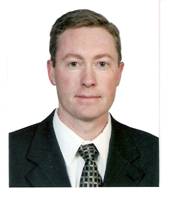 ¡25 maestros, 
7 países!
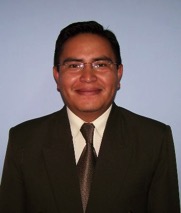 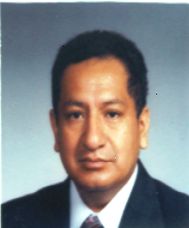 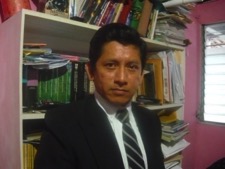 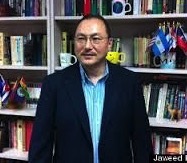 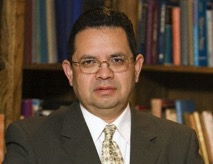 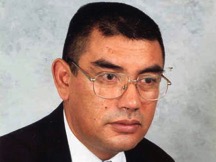 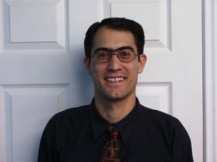 2019—Décimacuarta Graduation
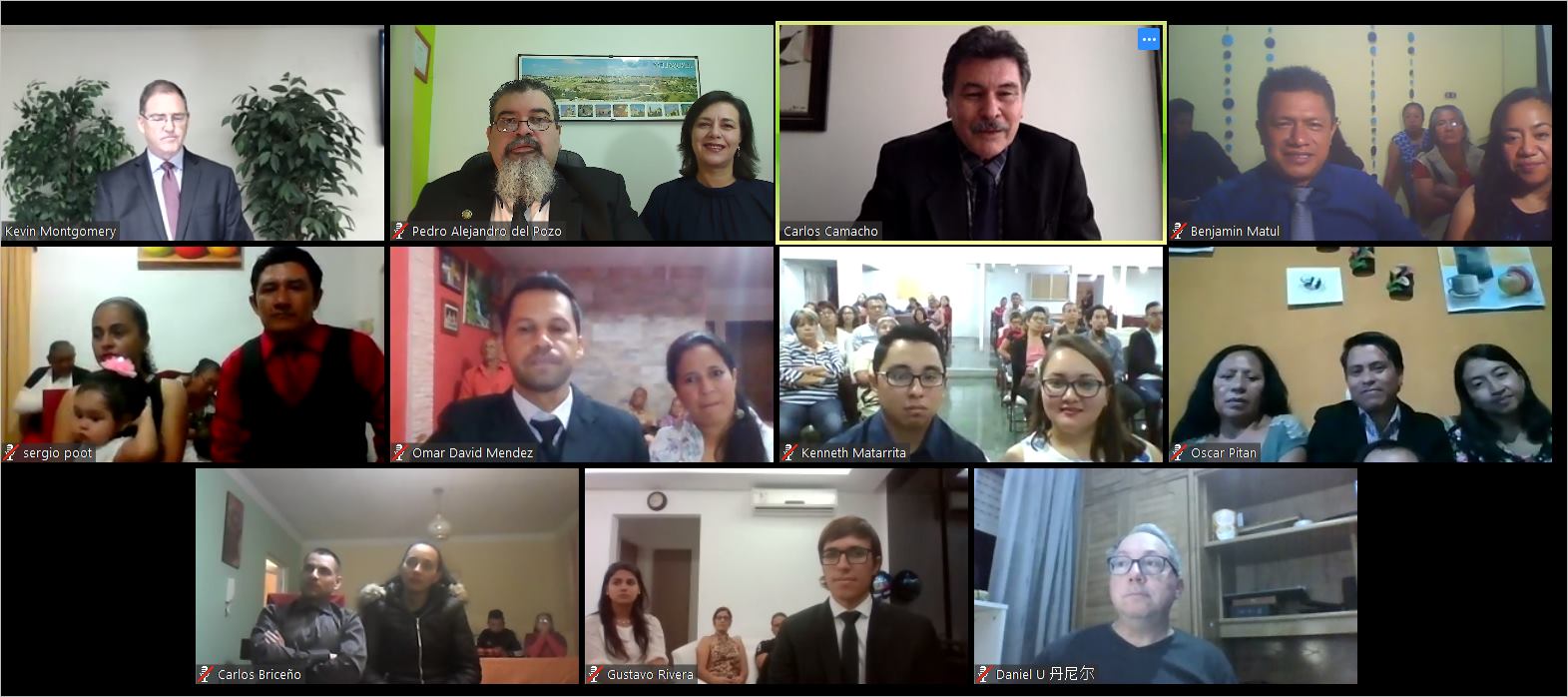 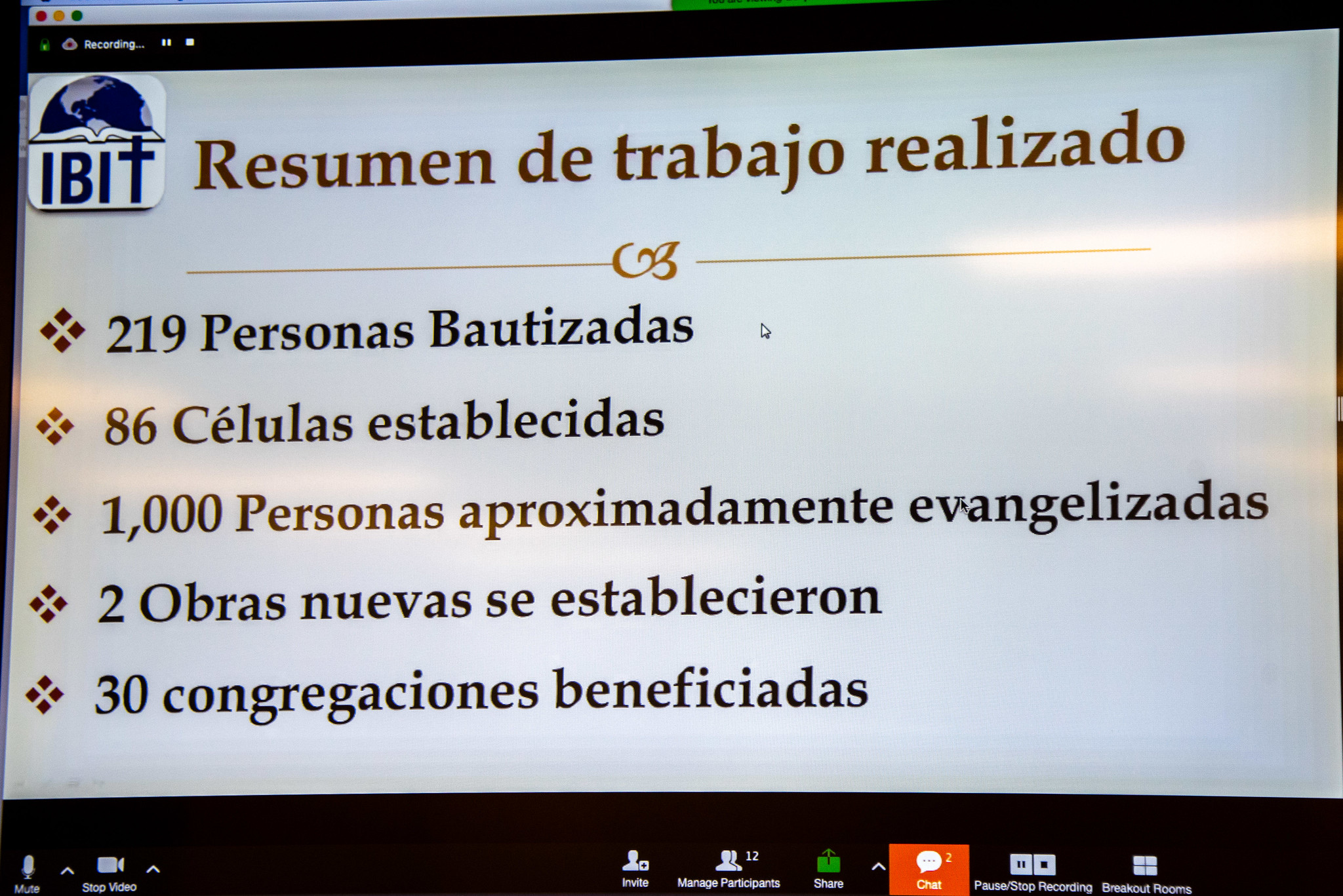 Total de graduados:
 ¡115!
Un Impacto Creciente en el Mundo
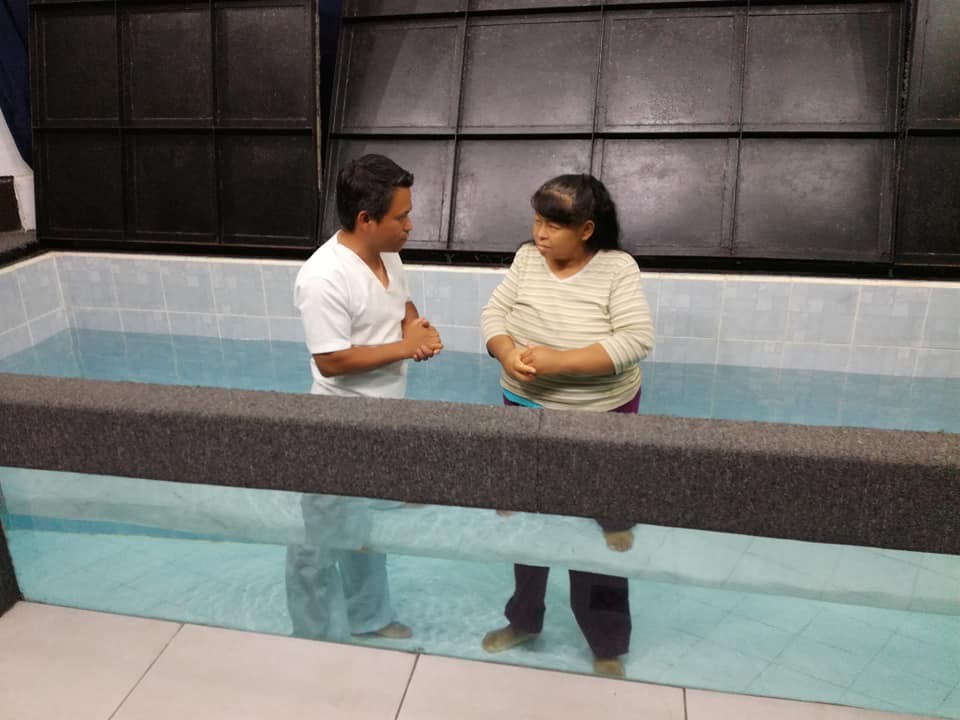 Tenemos 157 graduados y/o alumnos actuals que trabajan en 107 congregaciones en 72 ciudades en 87 países
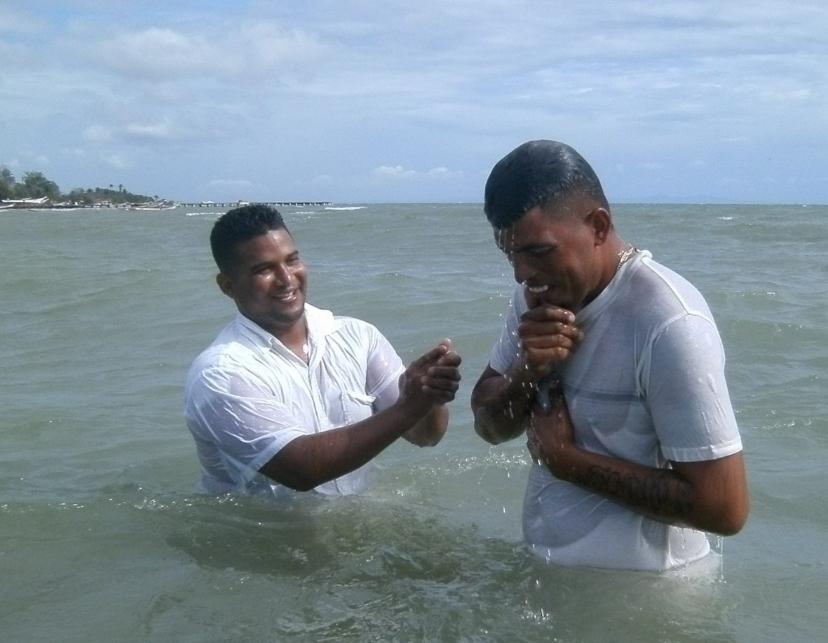 4300+ bautismos y 63 nuevas iglesias plantadas en el mundo desde el 2009

(Más los que no fueron reportados
17 marzo, 2020)
11ma Clase de becados tiempo complete, 
Agosto, 2019-2021
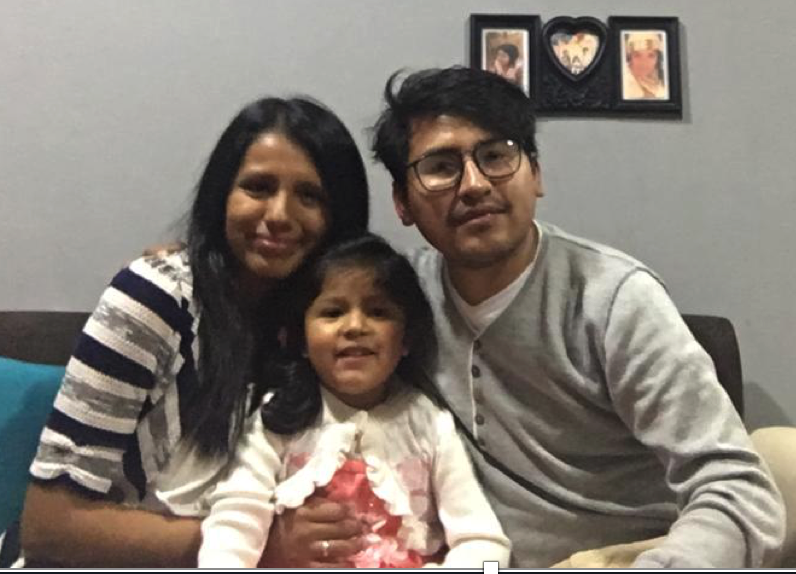 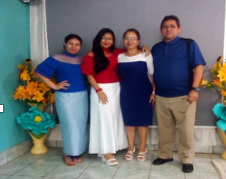 Angel y Anael Blanco, familia
Bolivia
Jose Dolores Aleman, Ena, familia
Nicaragua
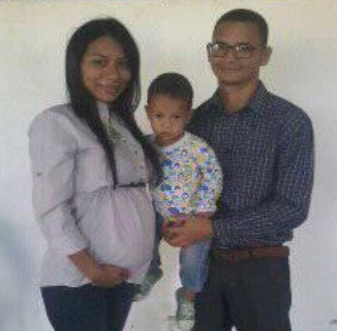 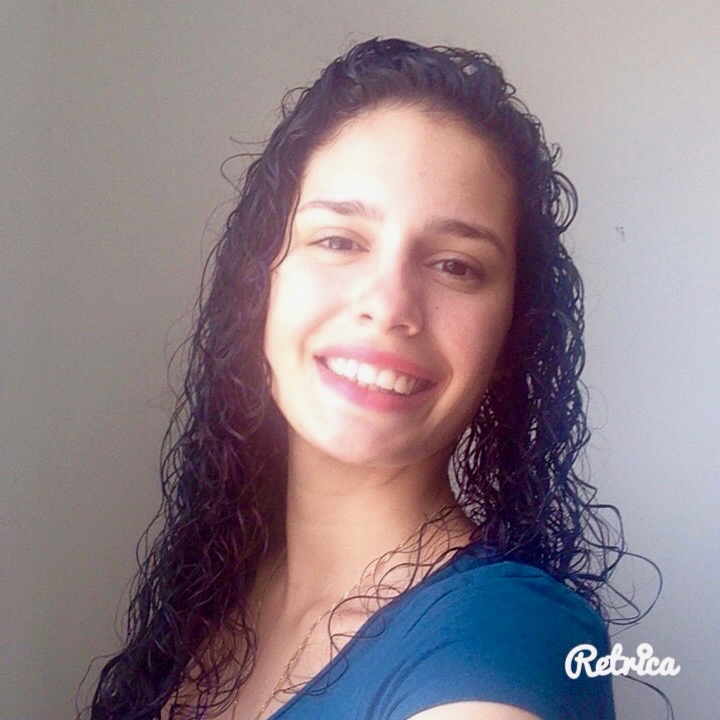 Corina Diaz
Argentina
Franklin y Génova Diaz
Venezuela
Agosto, 2019-2021
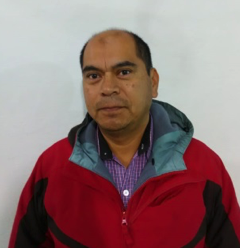 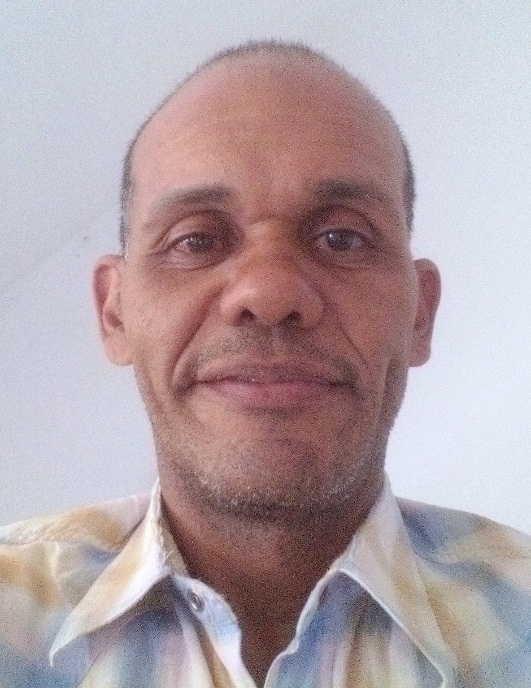 Ramón Olivo Mendoza
Mexico
Cesar Hernández
Colombia
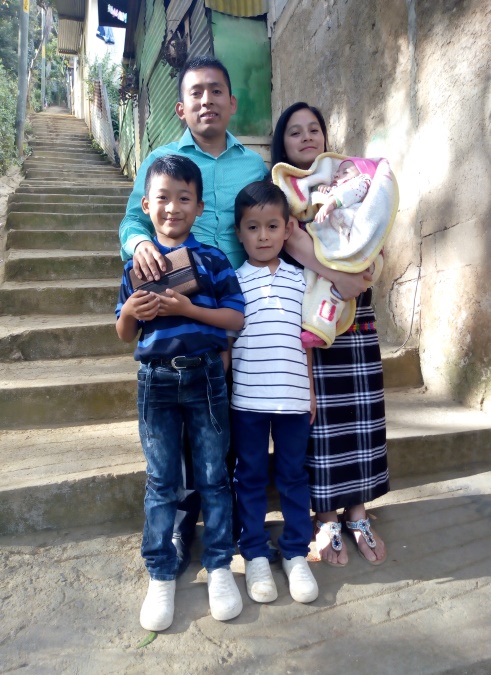 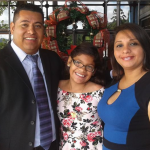 Harry y Lisseth Palacio, familia
El Salvador
Federico y María Velasquez, familia
Guatemala
ACTIVIDADES
Mínimo 10 horas por semana, supervisadas, en la obra práctica de la iglesia y el ministerio
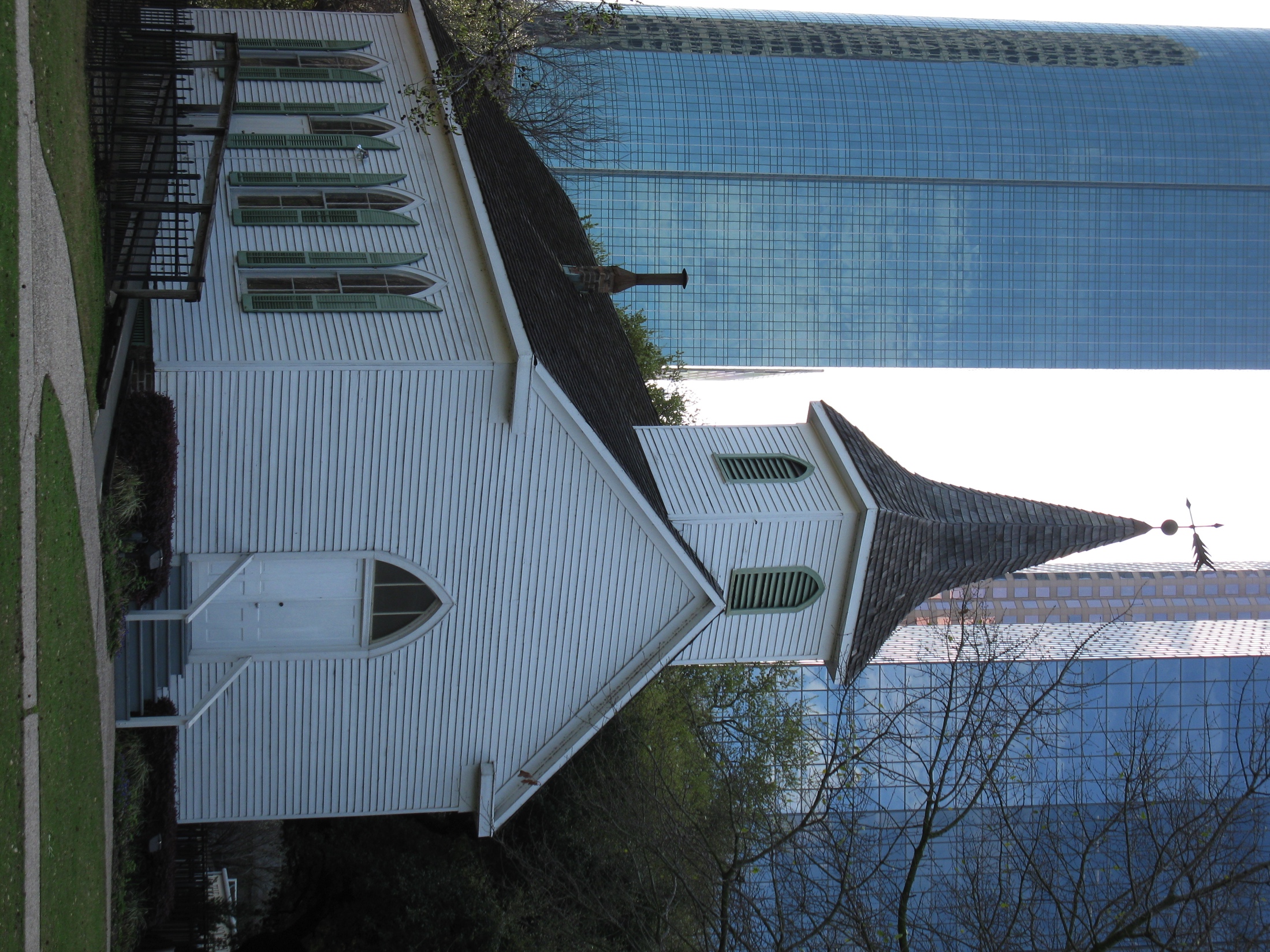 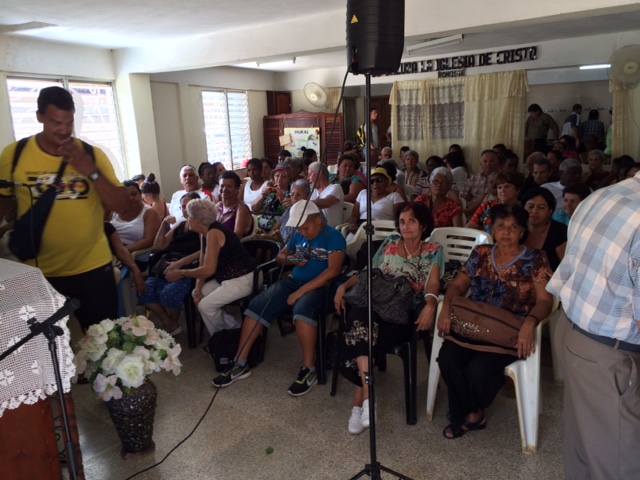 Representantes de 35 iglesias de Cuba
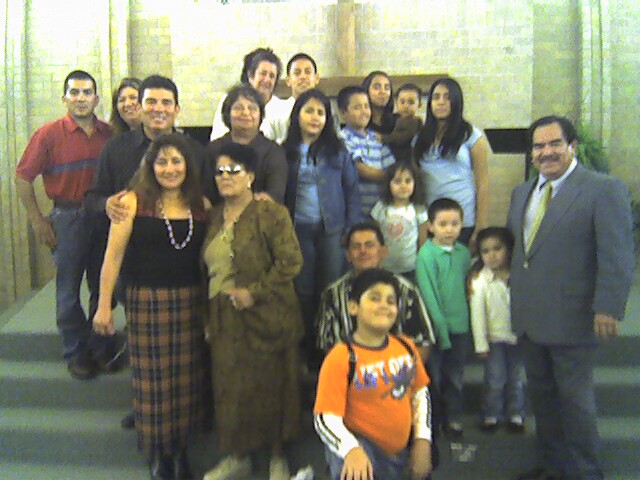 La Puerta—Agustin Garcia
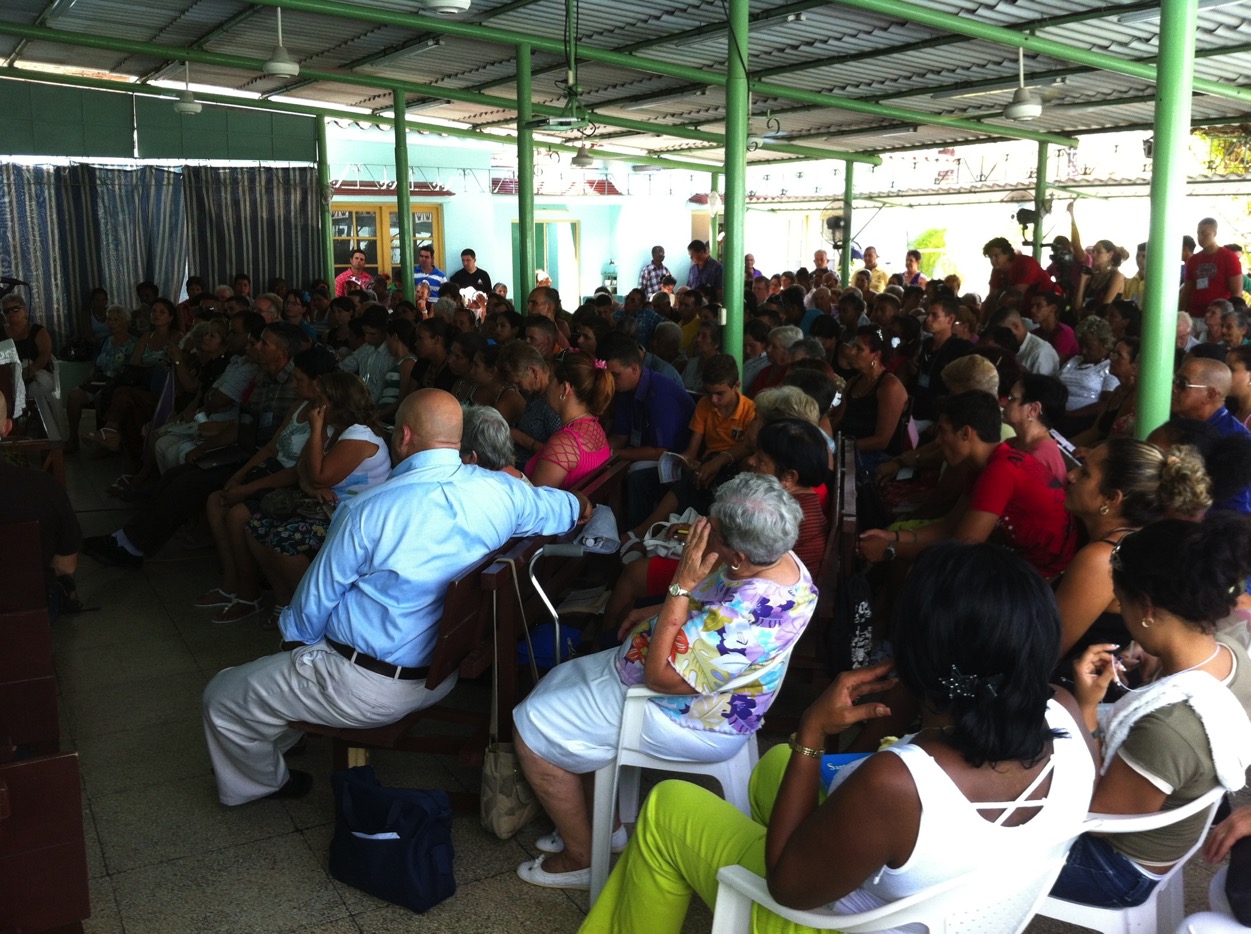 Matanzas, Cuba 
¡Plantó 50 congregaciones desde el 2006!
VIDEO-
CONFERENCIAS
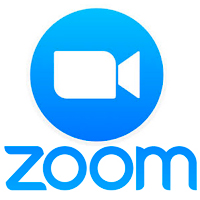 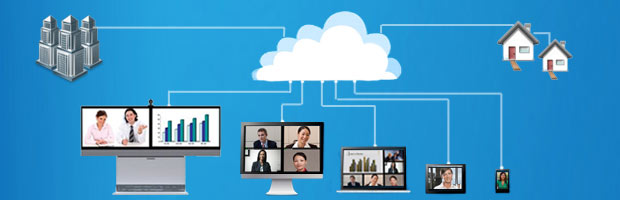 ¡Hasta 25 sitios visibles a la vez
 en la pantalla!
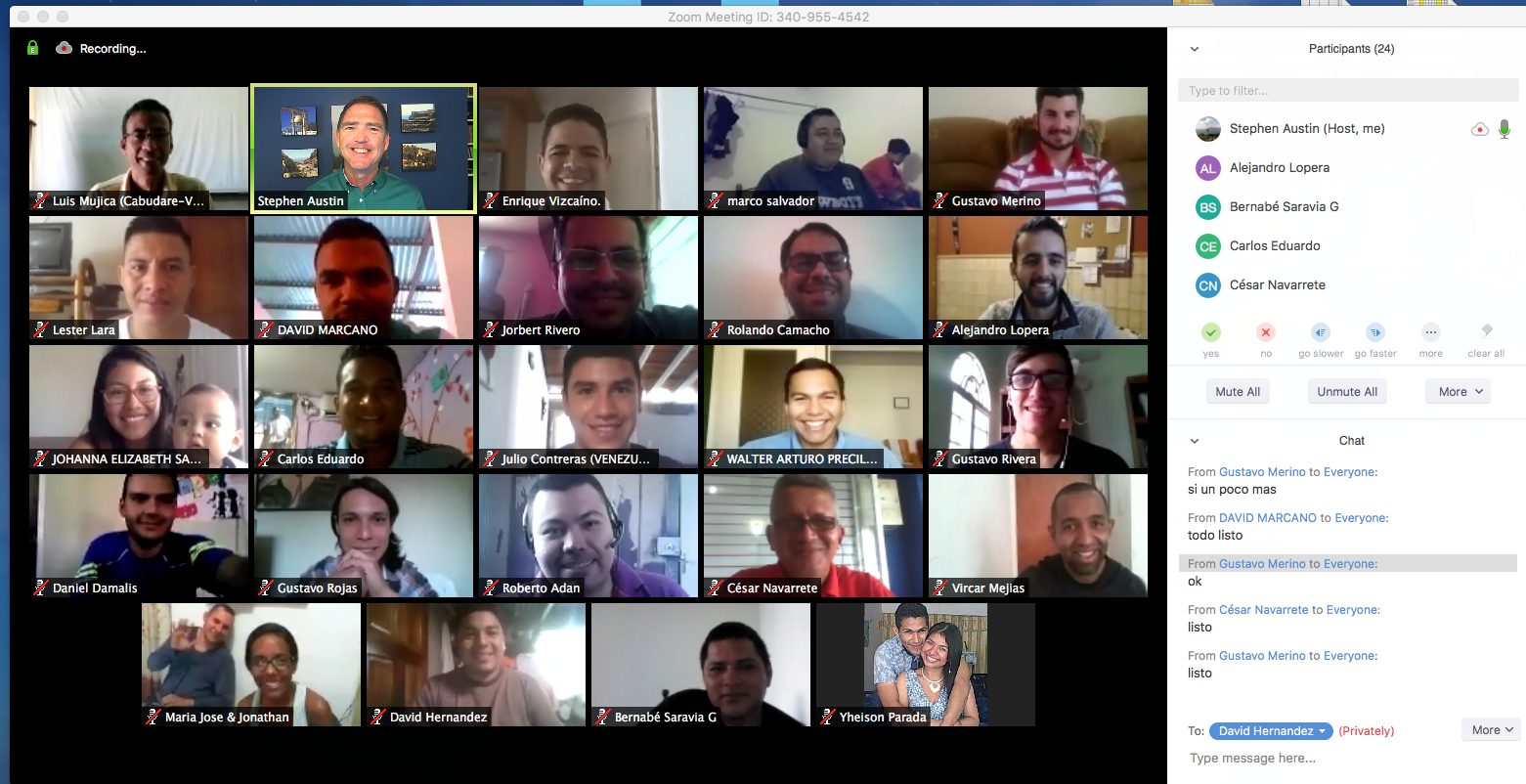 Chat público y privado
Varias formas de compartir 
en la pantalla
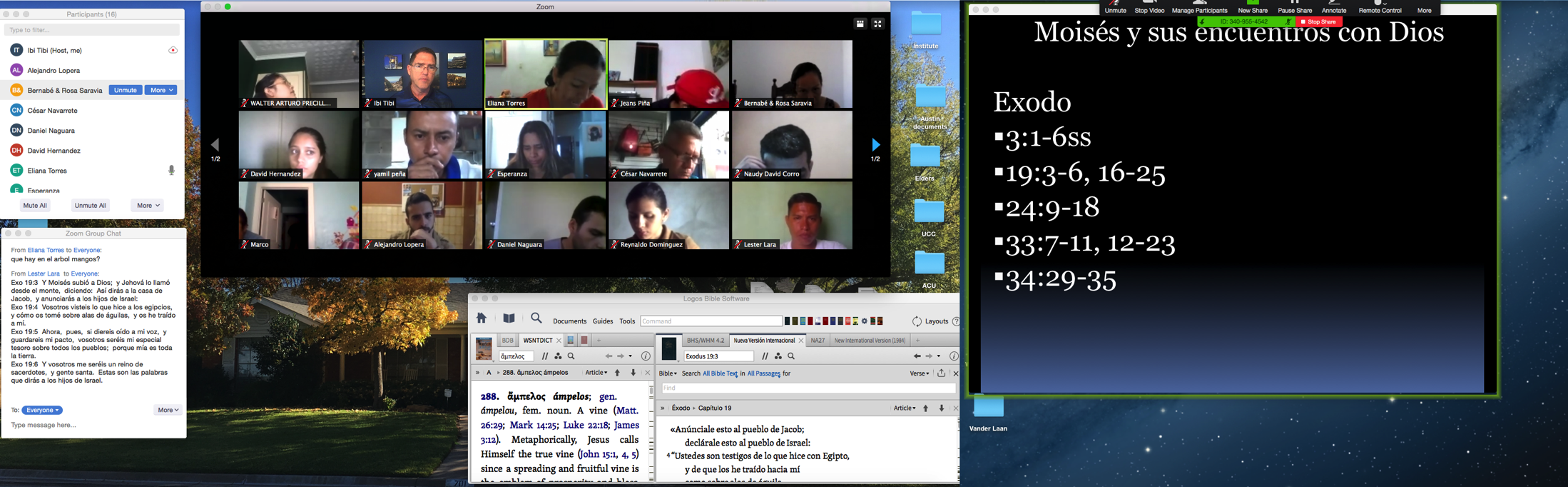 Ventajas

Hasta 25 sitios en pantalla a la vez
El sistema de IBIT tiene capacidad para 6000 usuarios a la vez (300 en cada una de las 20 salas virturales)
Facil de conectarse y usar
Accesible de cualquier lugar del mundo que tenga Internet (¡aun un parque en Cuba!)
Menos del 20% del costo del sistema anterior
Otras Ventajas

Habilidad de grabar a la computadora personal, o a la Nube
Habilidad de compartir un pizarrón blanco de forma interactiva.
Habilidad de compartir cualquier documento e ilustrarlo.
Habilidad de compartir videos
Habilidad de dividirse en grupos pequeños dentro de la sala
Control administrativo excelente
¿QUÉ SE NECESITA PARA ZOOM?
Computadora con velocidad y RAM normal 
Webcámara
Micrófono 
Conexiones al internet con velocidades de por lo menos 384k de subida y 1 Mb de bajada.
Software de Zoom (gratis)
Acceso a sistema de Zoom de IBIT
Videoteca en la Nube
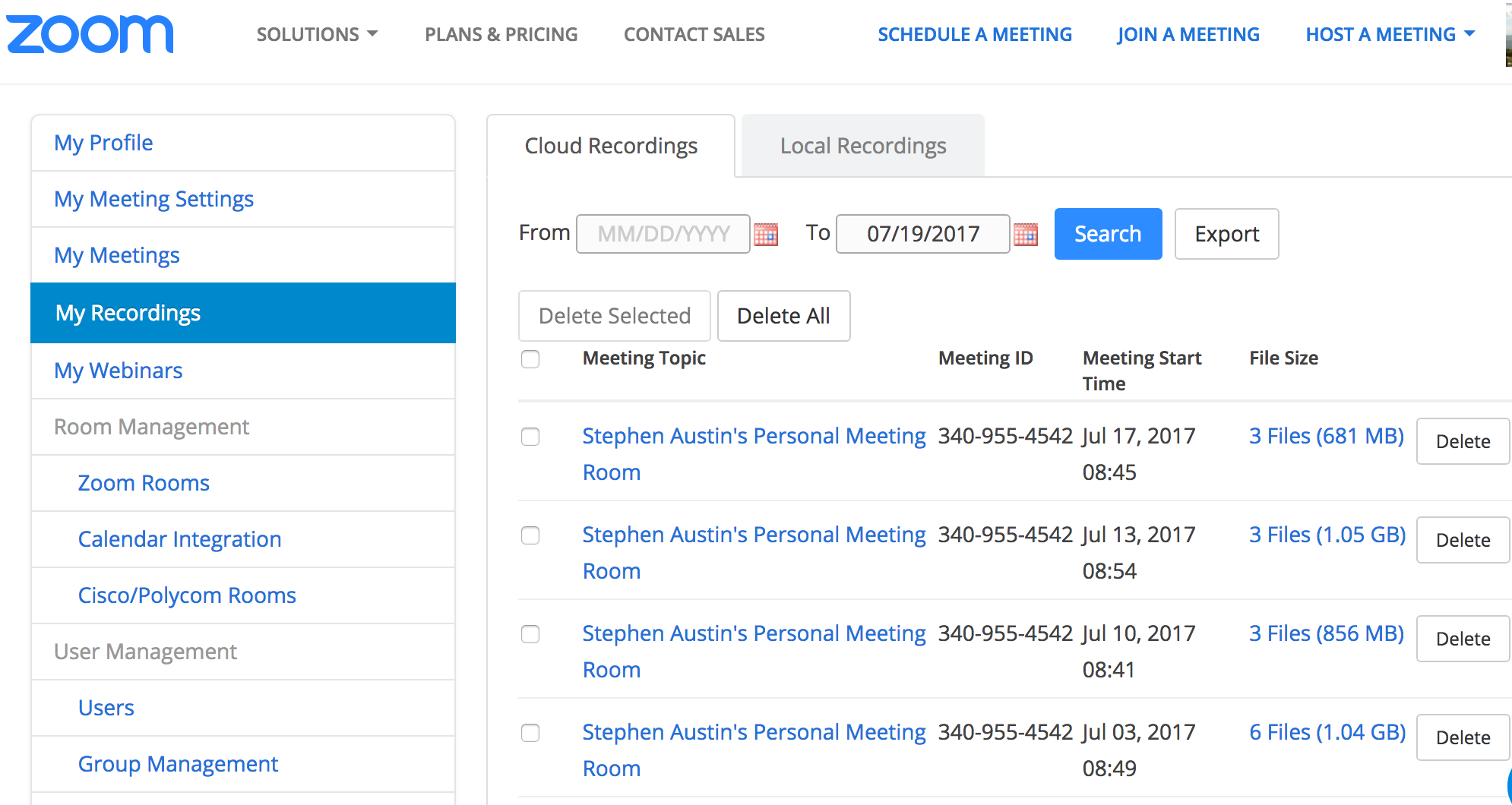 Actividades del Reino de Dios con Zoom
Clases interactivas en vivo, normales
50+ cursos ofrecidos en el año escolar 2018-2019
25 horas por semana
7 seminarios mensuales
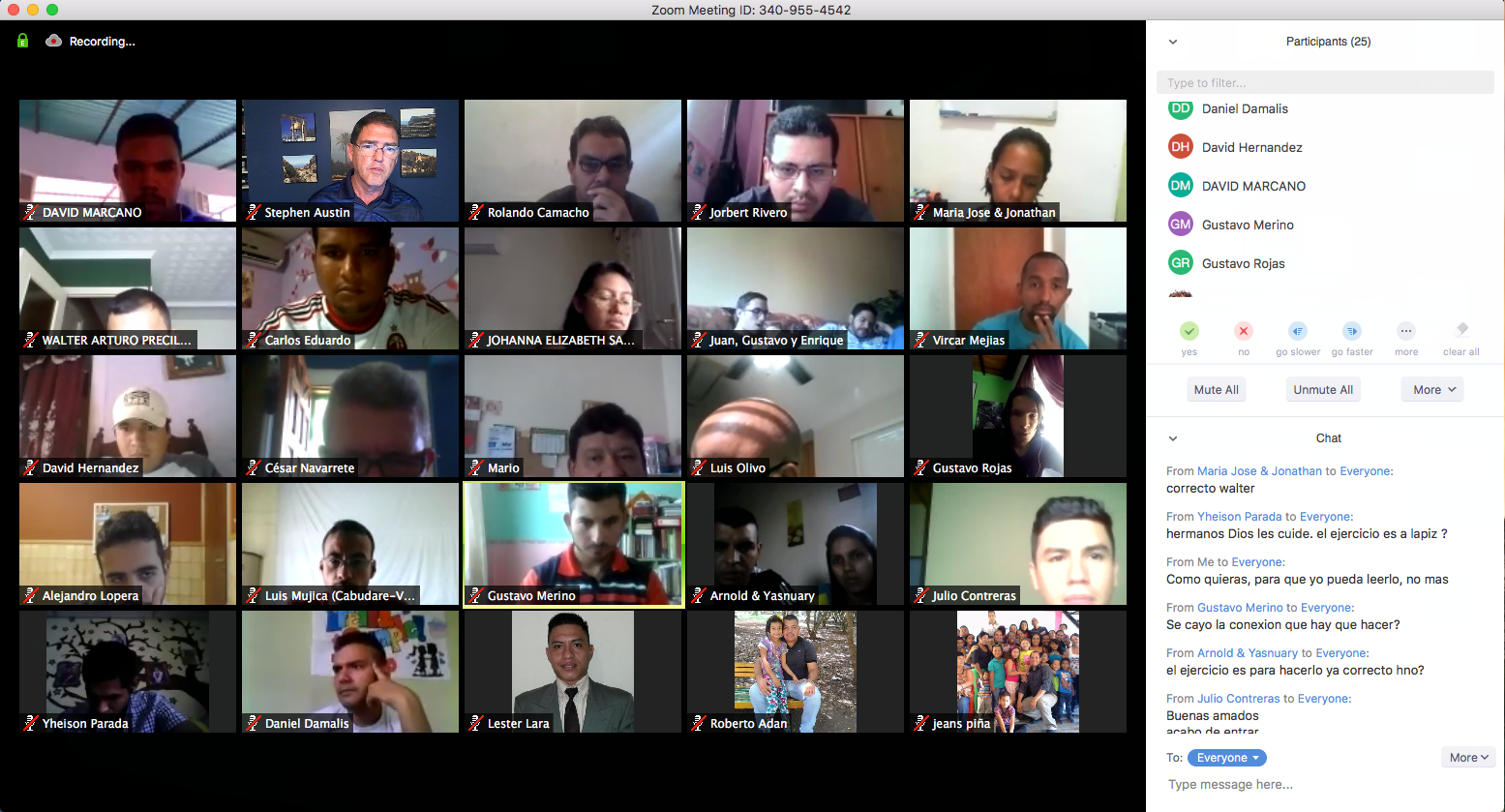 Otras actividades actuales, pasadas, o futuras

Seminarios o retiros
Cursos de nivel maestría
Mentorear por ministros, ancianos, profesionales, o misioneros
Entrenamiento de equipos de misioneros
Consejería personal o matrimonial
Clases para refugiados
¡Aun bodas!
VIDEO CURSOS EN LÍNEA
Es.sunsetonline.org
Ya en ibitenlinea.org

En preparación
Proverbios—La mujer santa
Evangelización--Cuba
Apocalipsis
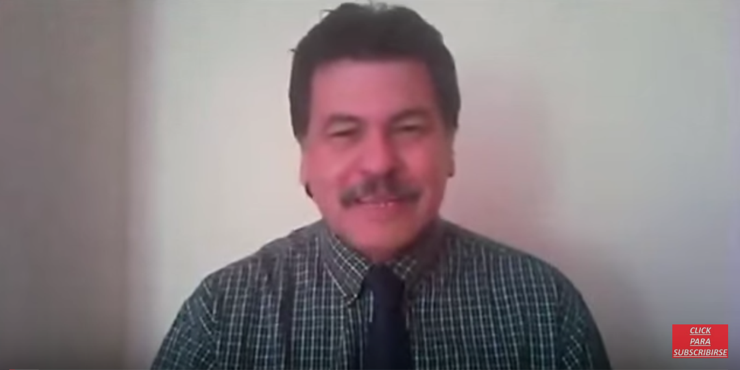 Disponibles ya—40 cursos
				
Antiguo Testamento	Nuevo Testamento		Herramientas			Ministerio
AT 1, 2, 3, 4 	 		Vida de Cristo 1, 2 		Hebreo 1	, 2			Formación Espiritual
Libros sapienciales		Hechos			    	Griego 1, 2 			Hogar Cristiano
Isaías 				Romanos/Gálatas	 	Hermen./Exeg. 1, 2	 	Consejería
Jeremías/Lamentaciones	1-2 Corintios 			Homilética 		 	Liderazgo
Ezequiel/Daniel	 	Epístolas/Cárcel	 	Pensamiento analítico	Cristiano y Cultura
Profetas menores		Pastorales								Intro al Ministerio 
					1-2 Pedro, Santiago		History				Grupos pequeños
					Hebreos	 			Historia/Geografía		Grupos religiosos
		    								Historia de la Iglesia 1 	Plantar iglesias
	         			      					Historia/restauración	Adoración
					    										Cielo
CURSOS DE VIDEO EN LINEA
Con 40 cursos grabados, ahora uno puede estudiar en línea y recibir la Licenciatura de Estudios Bíblicos.
2100+ alumnos en 68 países, ¡incluyendo 20 de los 21 países hispanohablantes y lugares como Brasil, Francia, Alemania, Rusia, y Canadá!
Beneficios
Requiere solo una conexión al internet.
Clases disponibles 24/7
Pueden tomar los cursos gratis.
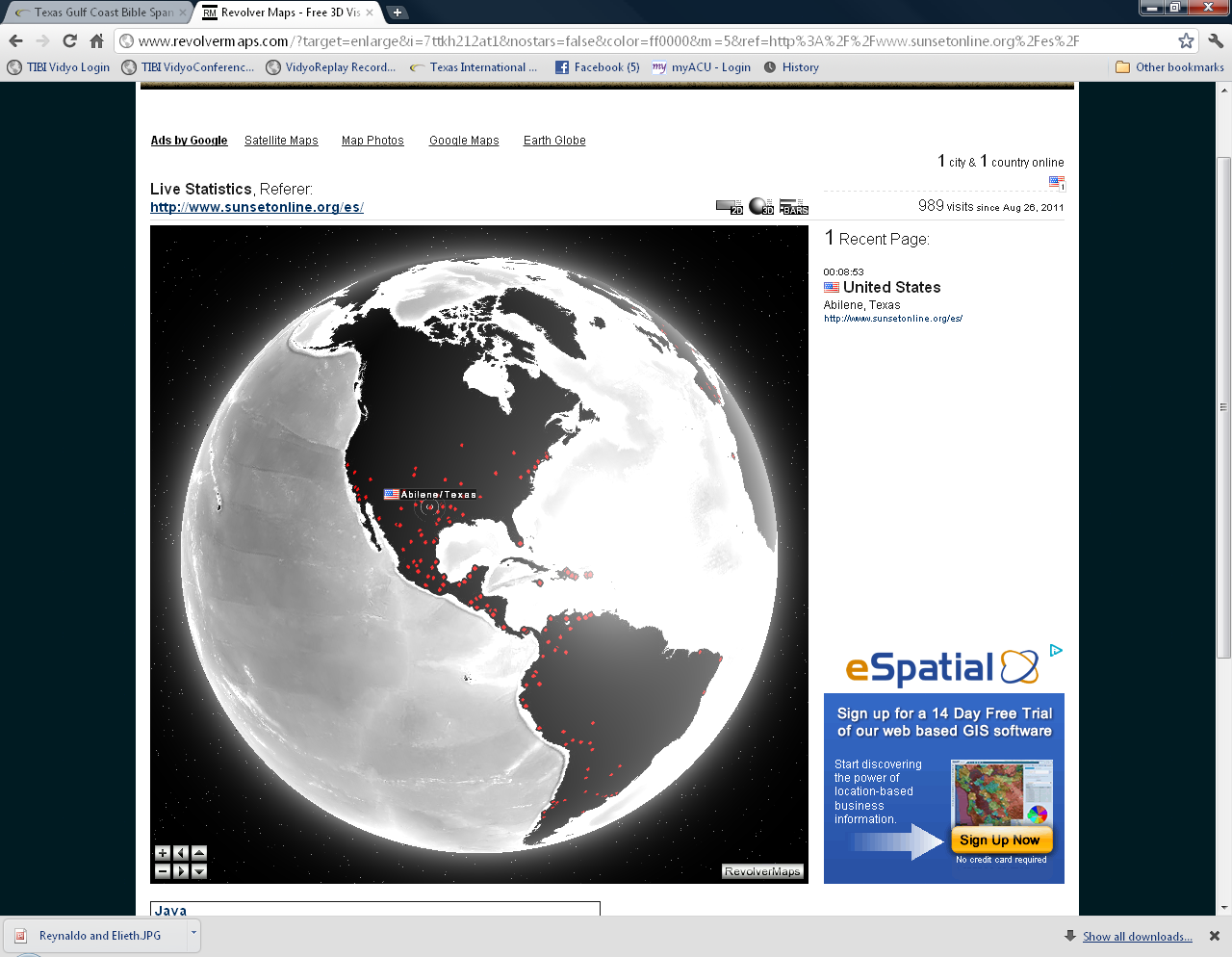 Discos duros para escuelas remotas
Para los sitios remotas donde no existe el acceso al internet, o es muy limitado, pusimos todos nuestros materiales en discos duros.
Facilitados y calificados por obreros locales
Actualmente hemos mandado 28 equipos a 12 países distintos.
En Cuba, por ejemplo, IBIT 
tiene más de 13,300 alumnos 
que han utilizado este formato.
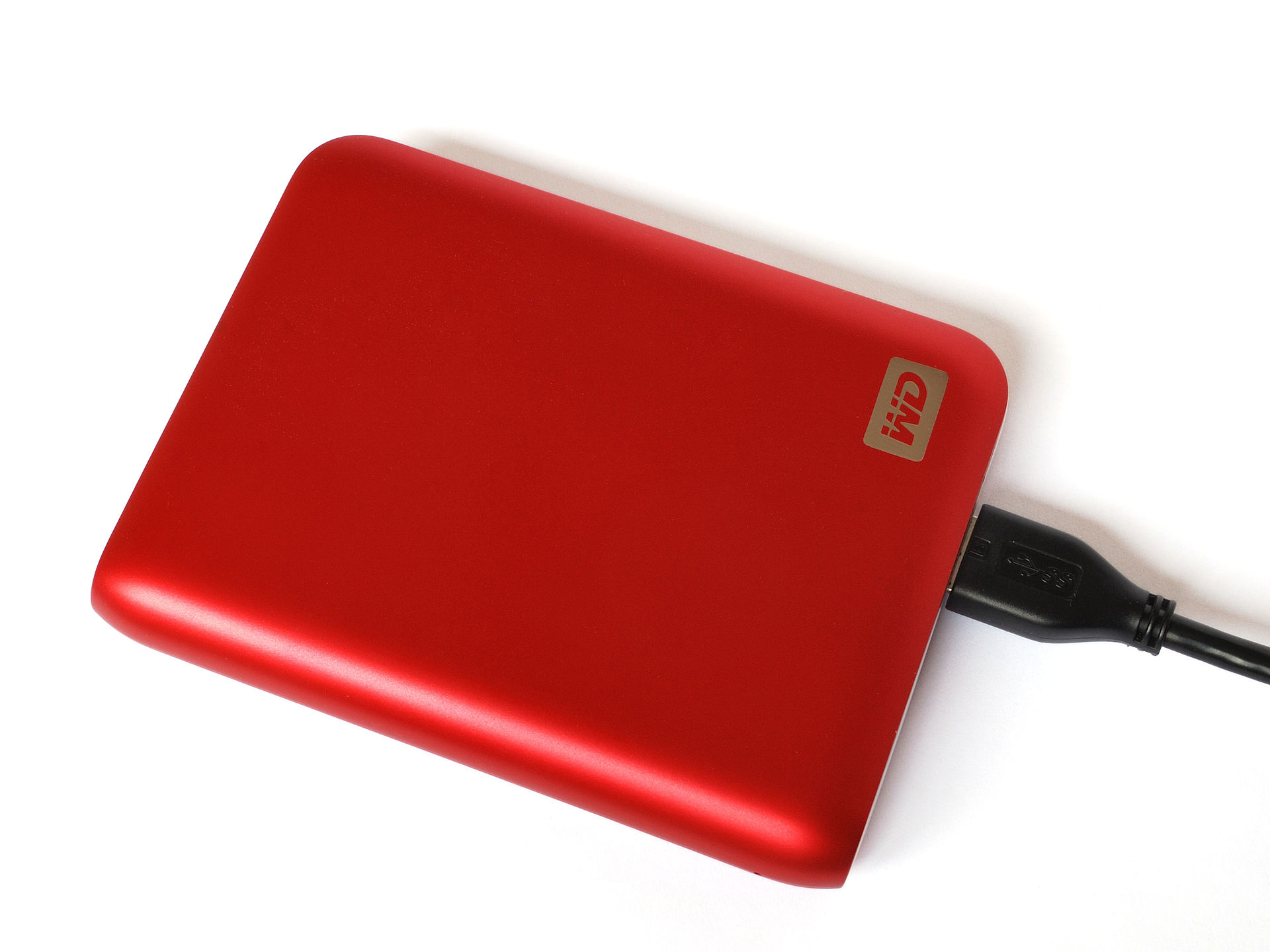 IBIT 
YA ESTA EN 
YOU TUBE

https://www.youtube.com/channel/UC215-ugL_KU32VotdJEbgiQ/playlists
O
Busca “IBIT instituto”
 en la página de YouTube
Página de cursos en YouTube
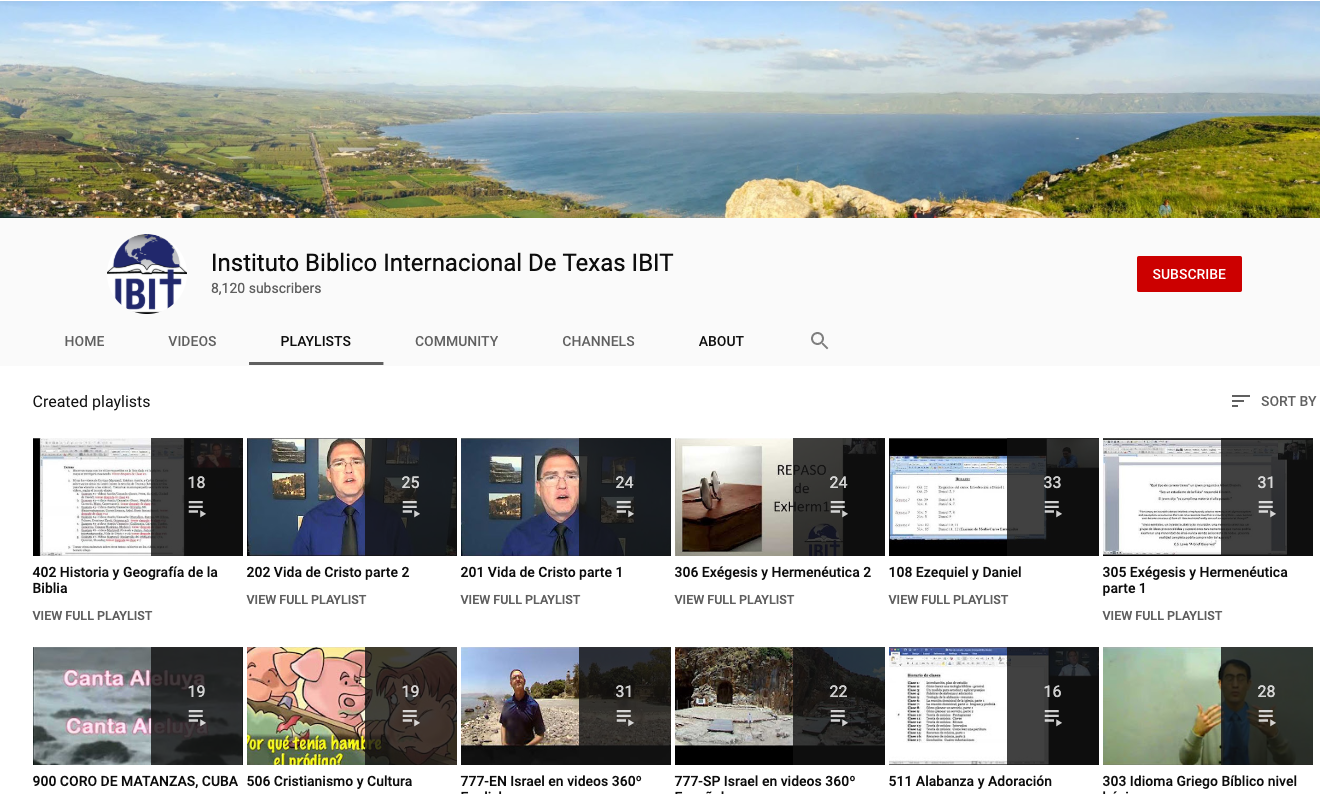 Desde abril 2015 en YouTube…
Más de 900 videos subidos
Más de 927.500 vistas
Más de 6,5 millones de minutos vistos
Más de 9480+ suscritores
Acceso más fácil para algunos usuarios donde el internet es más limitado.
Nuevo sitio de IBIT
(ibitibi.org)
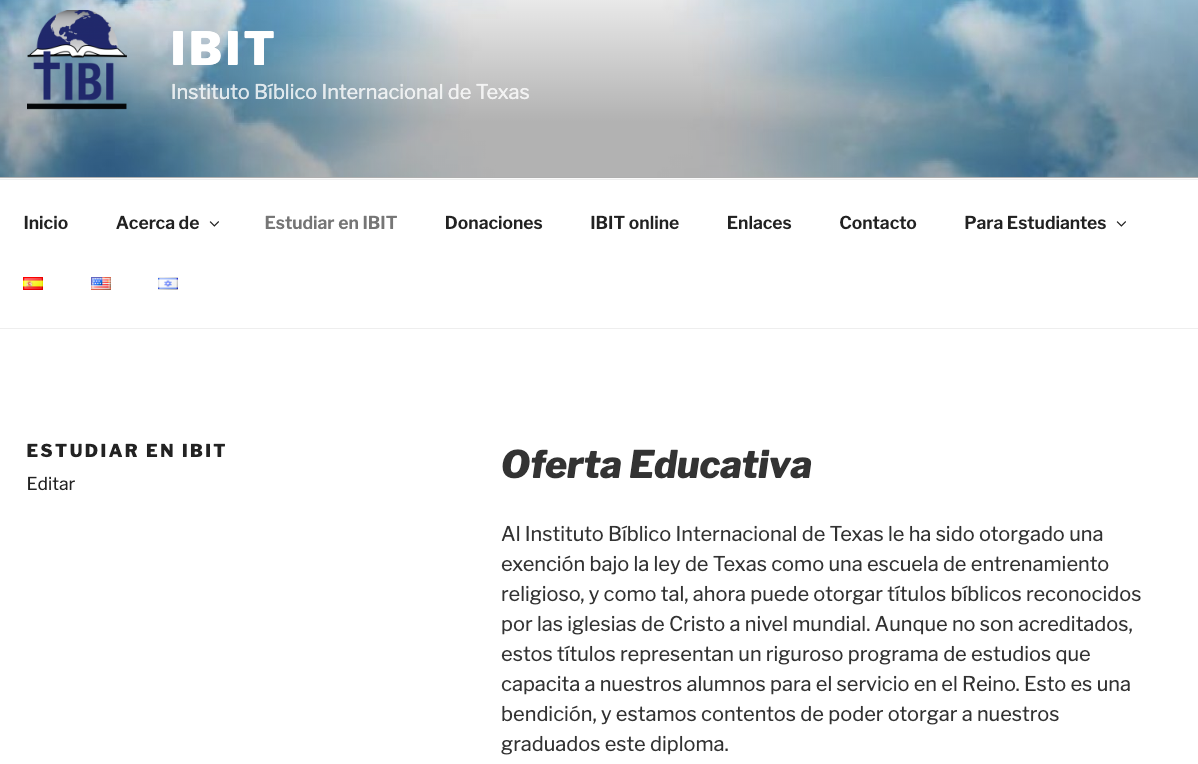 ¡		Se ofrece una nueva Maestría de 				Teología Práctica!

Junto con otras escuelas como la Escuela Quiteña de Estudios Bíblicos, en el otoño de 2018, empezamos a ofrecer un nuevo título de 12 cursos, para capacitar major a los ministros para trabajar en la iglesia local.  

16 personas forman parte del grupo inicial de estudiantes, y 10 personas la segunda cohorte, que comenzó en agosto 2019.

Si desea más información, puede ir al sitio del programa en www.redinbi.org
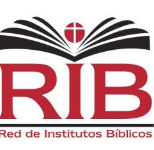 Nueva oportunidad en los países del Mediterraneo

Miles de personas convertidas de Islam.
IBIT está ubicado en la perfecta posición para entrenarlos, para que sigan conectados, aprendiendo. 
Hemos empezado a entrenar a algunos en el cristianismo básico, y la vida de Cristo.
Las personas como Farshad Shirazi son claves al éxito de este proyecto, como un nuevo curso que IBIT diseñó en Farsi. 

			Alumnos de Austria, 
			con Estaban Austin
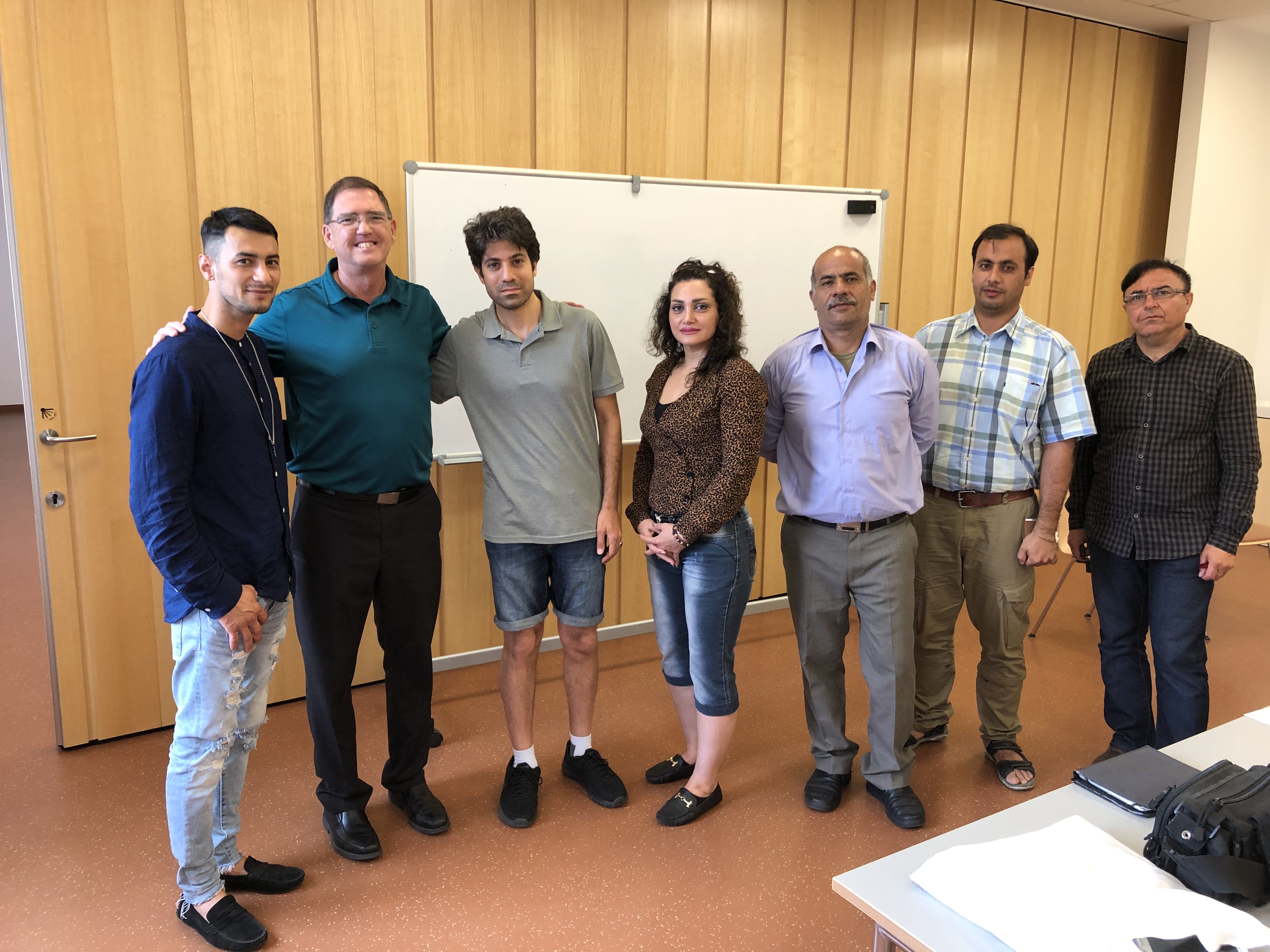 HISTORIAS MARAVILLOSAS DE CÓMO OBRA DIOS
En las cárceles en Cuauhtémoc, México, con Othoniel Gutierrez.
En los barrios de pandillas, aún en crisis nacional, a través de Isaac Torres en Venezuela
En Cuba a través de Tony y Liudmila Fernandez.

¿Qué más hará Dios ahora a través de ellos y otros?
Con la creatividad y el poder de Dios, somos como:

Gedeón, cuya debilidad Dios convirtió en fuerza.  
Estér, a quién Dios utilizó en el lugar y el tiempo indicado.  
Las plantas de mostaza, que crecen enormemente de una semilla pequeña.
¿Cómo puede ayudar usted?

Animo y oración. 
¡Visítenos!
Recomendar a alumnos posibles.
Apoyar con dinero a nuestros alumnos.
Contribuir a una beca ($100-700/mes)
Comprar disco rígido para sitios remotos ($70)
Formas para donar

Descargar el app de Zelle en su teléfono o tableta, y mandar dinero a montgomery.texasbible@gmail.com 
Pagar en línea a través de su banco (se puede repetir automáticamente cada mes.)
Paypal: Ir a http://ibitibi.org/es/2425-2, hacer clic en  Donate, y ponga su información (se puede repetir automáticalmente cada mes.)
Cheques normales
Regalos del testamento final.
IBIT:  Recursos e Información
Sitio del internet: texasbible.org, es.texasbible.org, ibitibi.org 
Video cursos en línea:  es.sunsetonline.org, pronto en ibitenlinea.org    
YouTube (cursos y videos de Israel) https://www.youtube.com/channel/UC215-ugL_KU32VotdJEbgiQ/playlists 
Facebook  https://www.facebook.com/IBIT-y-Sunsetonline-111879462197567/?fref=ts 
Twitter  https://twitter.com/IBITcursos 
Maestría. www.redinbi.org
INSTITUTO BÍBLICO INTERNACIONAL DE TEXAS
ESTEBAN AUSTIN 
slaustin@cebridge.net  



KEVIN MONTGOMERY
montgomery.texasbible@gmail.com
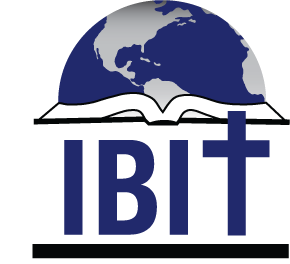 1502 Avenue I
O P. O. 1501
South Houston, Texas, 77587
	(713) 910-2819